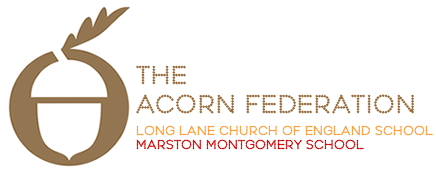 Design and Technology: Year 5 & 6 – Spring Term – Mechanisms CAM mechanisms: CAM toy
Cam Mechanisms
CAFEQUES
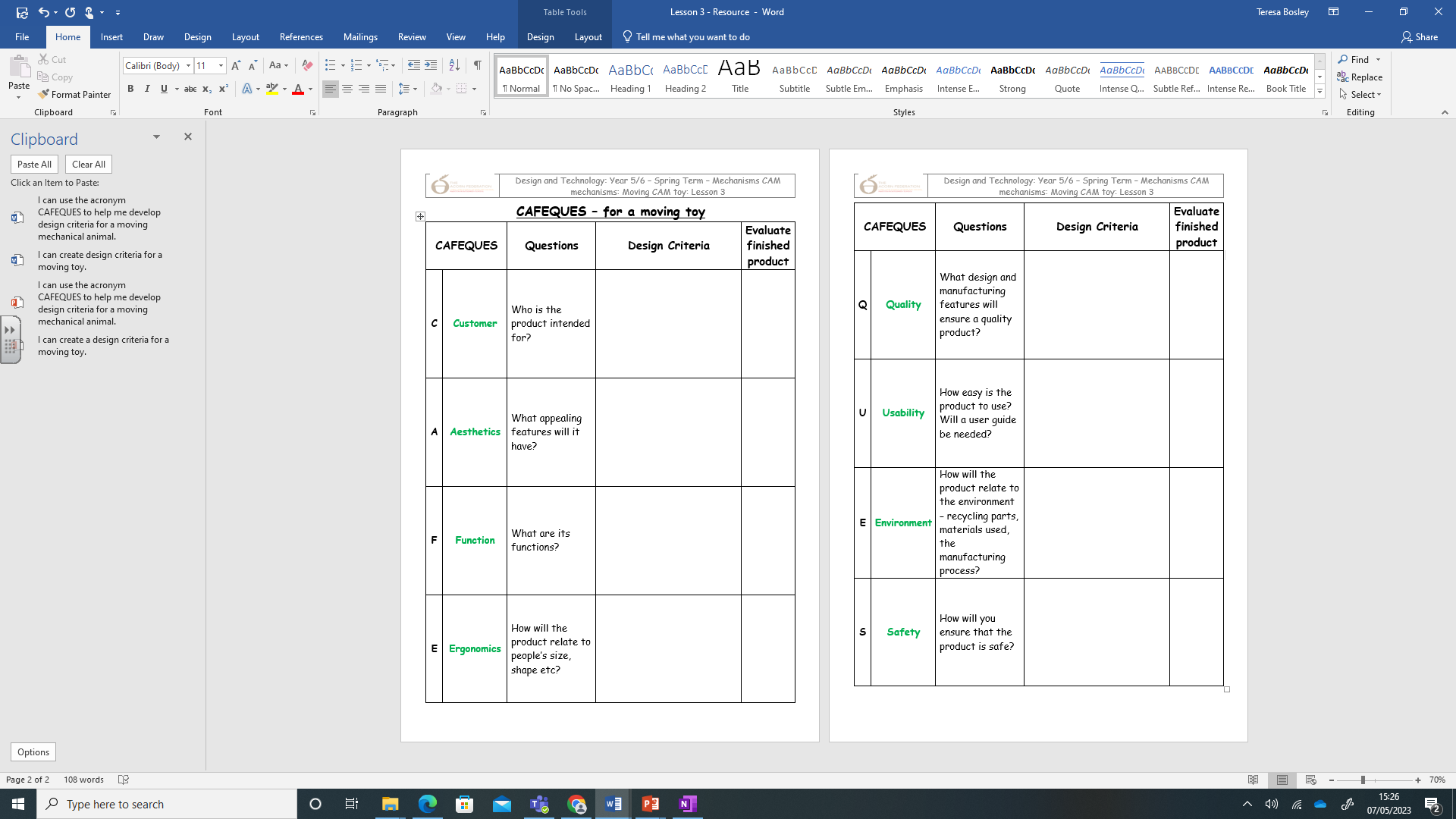 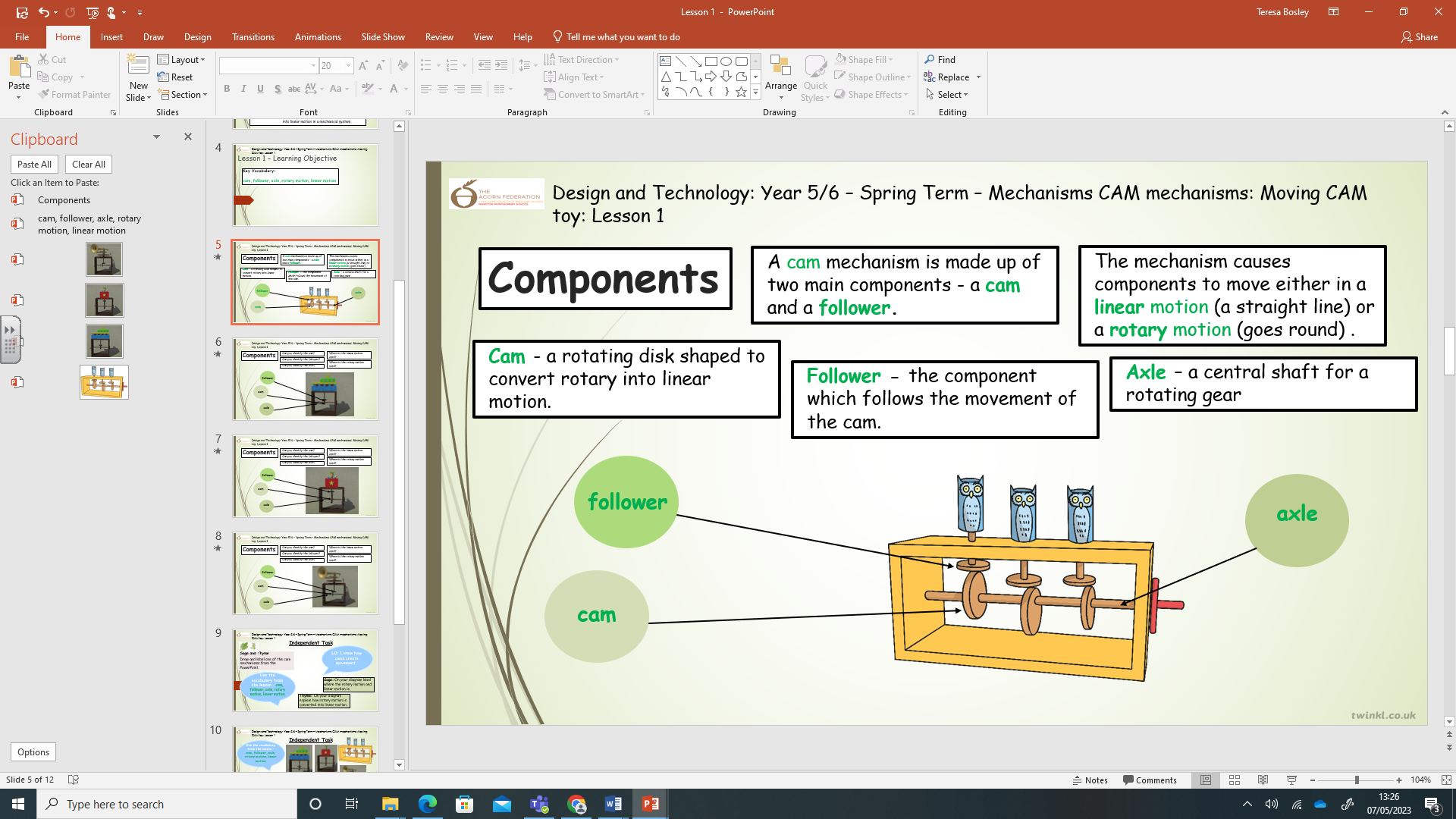 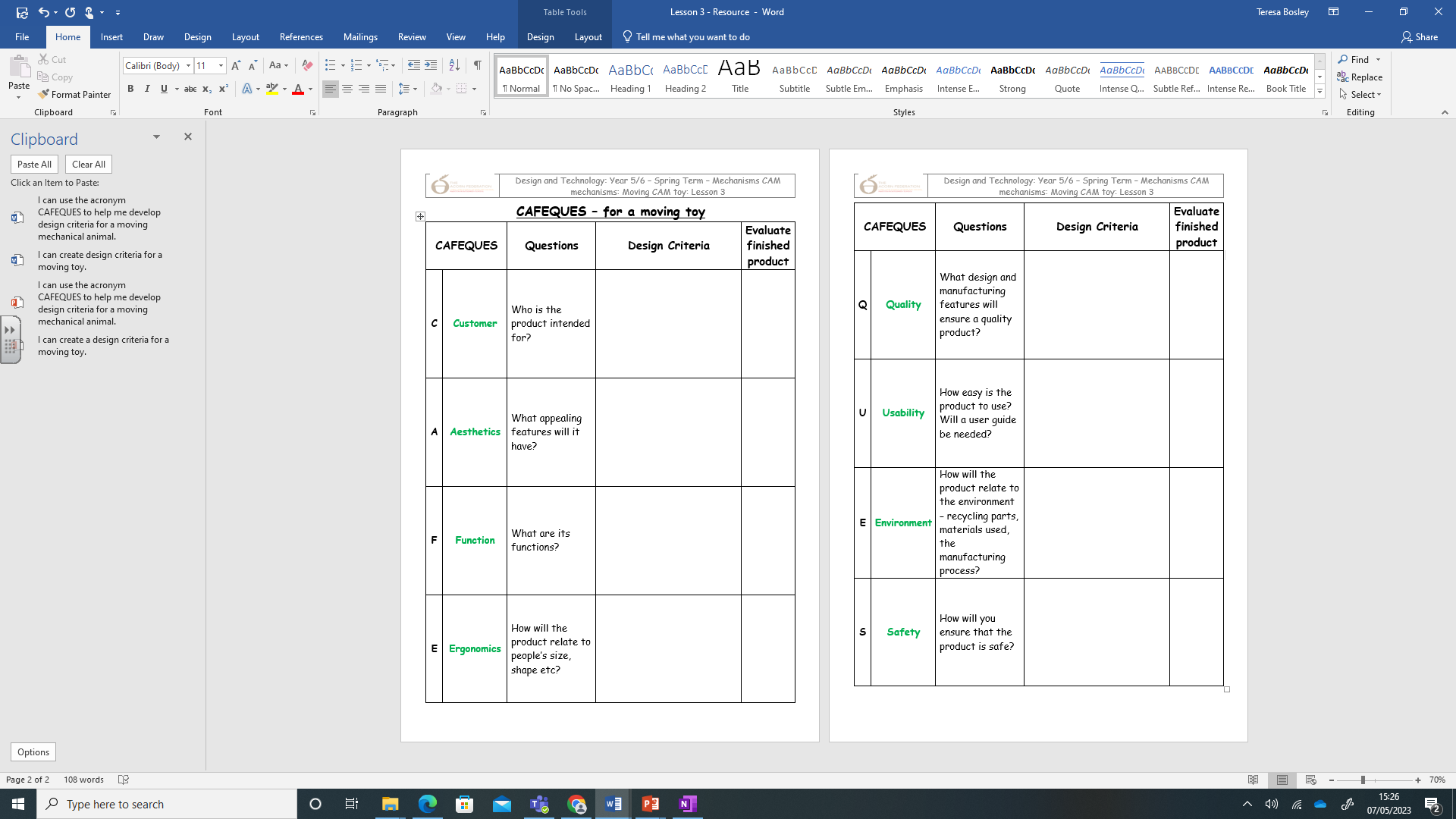 cam, follower, axle, rotary motion, linear motion, CAFEQUES, customer, aesthetics, function, ergonomics, quality,
usability, environment, safety,
Key Vocabulary
How do different cams change the movement?
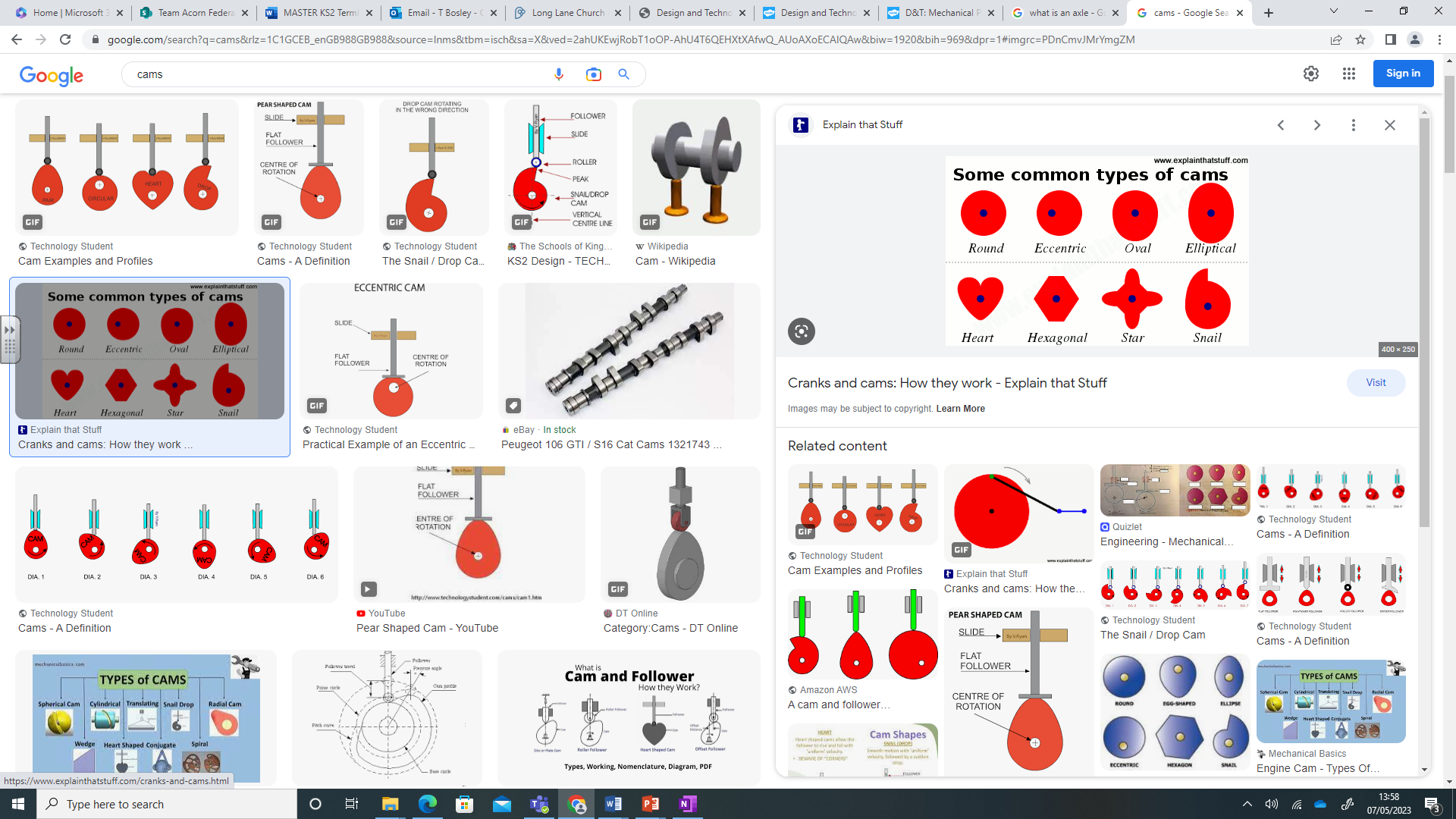